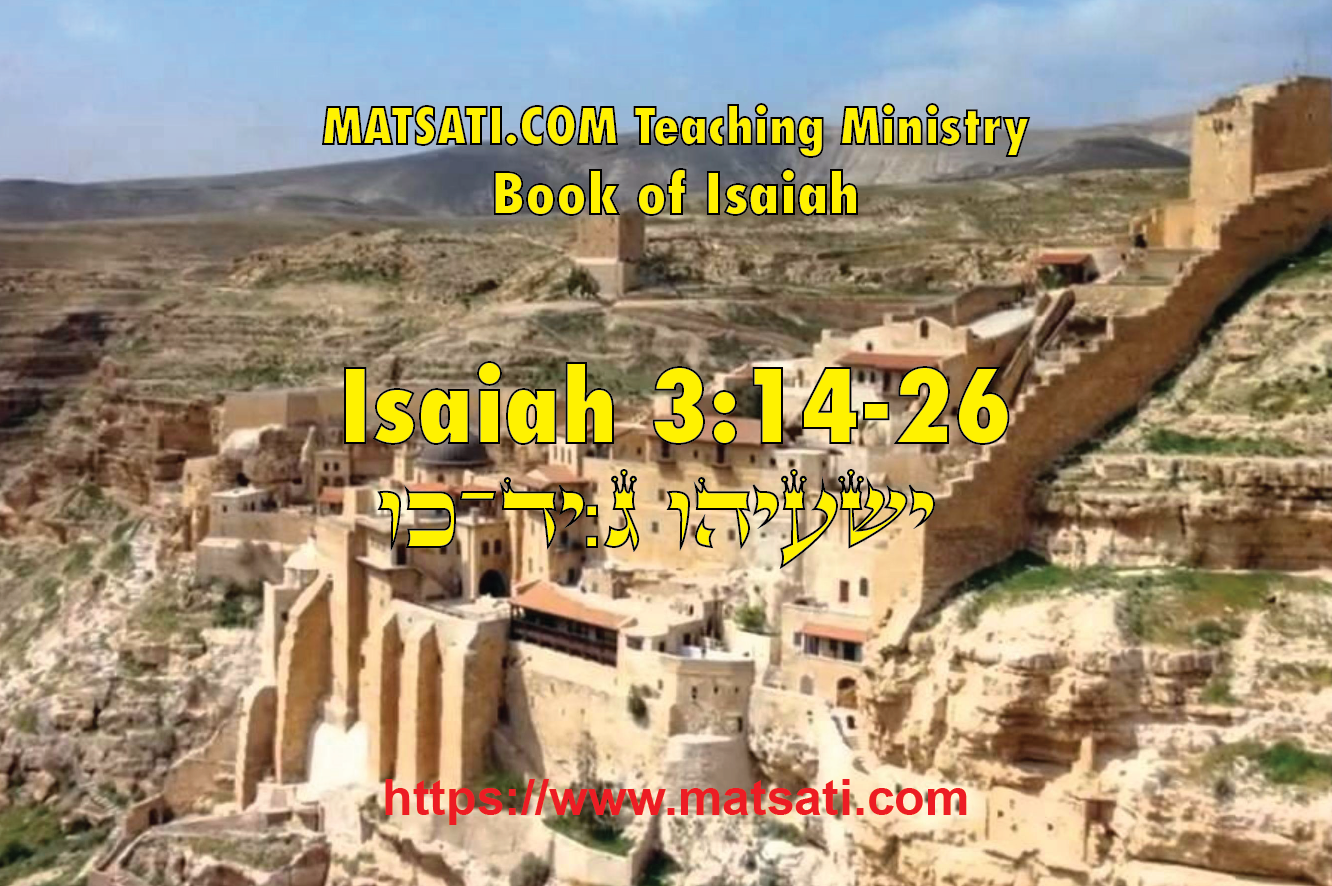 Isaiah / ישעיה
http://www.matsati.com
ספר ישעיה פרק ג
﻿יד   יְהֹוָה בְּמִשְׁפָּט יָבוֹא עִם-זִקְנֵי עַמּוֹ וְשָֹרָיו וְאַתֶּם בִּעַרְתֶּם הַכֶּרֶם גְּזֵלַת הֶעָנִי בְּבָתֵּיכֶם: טו  מַלָּכֶם [מַה לָּכֶם] תְּדַכְּאוּ עַמִּי וּפְנֵי עֲנִיִּים תִּטְחָנוּ נְאֻם-אֲדֹנָי יְהֶֹוִה צְבָאוֹת: טז   וַיֹּאמֶר יְהֹוָה יַעַן כִּי גָבְהוּ בְּנוֹת צִיּוֹן וַתֵּלַכְנָה נְטוּוֹת [נְטוּיוֹת] גָּרוֹן וּמְשַׁקְּרוֹת עֵינָיִם הָלוֹךְ וְטָפוֹף תֵּלַכְנָה וּבְרַגְלֵיהֶם תְּעַכַּסְנָה: יז   וְשִֹפַּח אֲדֹנָי קָדְקֹד בְּנוֹת צִיּוֹן וַיהֹוָה פָּתְהֵן יְעָרֶה: יח   בַּיּוֹם הַהוּא יָסִיר אֲדֹנָי אֵת תִּפְאֶרֶת הָעֲכָסִים וְהַשְּׁבִיסִים וְהַשַּׂהֲרֹנִים: יט   הַנְּטִיפוֹת וְהַשֵּׁירוֹת וְהָרְעָלוֹת: כ   הַפְּאֵרִים וְהַצְּעָדוֹת וְהַקִּשֻּׁרִים וּבָתֵּי הַנֶּפֶשׁ וְהַלְּחָשִׁים: כא   הַטַּבָּעוֹת וְנִזְמֵי הָאָף: כב   הַמַּחֲלָצוֹת וְהַמַּעֲטָפוֹת וְהַמִּטְפָּחוֹת וְהָחֲרִיטִים: כג   וְהַגִּלְיֹנִים וְהַסְּדִינִים וְהַצְּנִיפוֹת וְהָרְדִידִים: כד   וְהָיָה תַחַת בֹּשֶֹם מַק יִהְיֶה וְתַחַת חֲגוֹרָה נִקְפָּה וְתַחַת מַעֲשֶֹה מִקְשֶׁה קָרְחָה וְתַחַת פְּתִיגִיל מַחֲגֹרֶת שָֹק כִּי-תַחַת יֹפִי: כה   מְתַיִךְ בַּחֶרֶב יִפֹּלוּ וּגְבוּרָתֵךְ בַּמִּלְחָמָה: כו   וְאָנוּ וְאָבְלוּ פְּתָחֶיהָ וְנִקָּתָה לָאָרֶץ תֵּשֵׁב:
Isaiah / ישעיה
http://www.matsati.com
Bereshit / Genesis 50:7: זִקְנֵ֣י בֵית֔וֹ “ elders of his house”
Bereshit / Genesis 50:7: וְכֹ֖ל זִקְנֵ֥י אֶֽרֶץ־מִצְרָֽיִם׃ “ and all the elders of the land of Egypt”
Shemot / Exodus 3:16: זִקְנֵ֣י יִשְׂרָאֵ֗ל “ elders of Israel”
Mishley / Proverbs 31:23: זִקְנֵי־אָֽרֶץ “ elders of the land”
Isaiah / ישעיה
http://www.matsati.com
ספר זכריה פרק יא:ד-ט
ד  כֹּ֥ה אָמַ֖ר יְהוָ֣ה אֱלֹהָ֑י רְעֵ֖ה אֶת־צֹ֥אן הַהֲרֵגָֽה׃ ה  אֲשֶׁ֨ר קֹנֵיהֶ֤ן יַֽהֲרְגֻן֙ וְלֹ֣א יֶאְשָׁ֔מוּ וּמֹכְרֵיהֶ֣ן יֹאמַ֔ר בָּר֥וּךְ יְהוָ֖ה וַאעְשִׁ֑ר וְרֹ֣עֵיהֶ֔ם לֹ֥א יַחְמ֖וֹל עֲלֵיהֶֽן׃ ו  כִּ֠י לֹ֣א אֶחְמ֥וֹל ע֛וֹד עַל־יֹשְׁבֵ֥י הָאָ֖רֶץ נְאֻם־יְהוָ֑ה וְהִנֵּ֨ה אָנֹכִ֜י מַמְצִ֣יא אֶת־הָאָדָ֗ם אִ֤ישׁ בְּיַד־רֵעֵ֙הוּ֙ וּבְיַ֣ד מַלְכּ֔וֹ וְכִתְּתוּ֙ אֶת־הָאָ֔רֶץ וְלֹ֥א אַצִּ֖יל מִיָּדָֽם׃ ז  וָֽאֶרְעֶה֙ אֶת־צֹ֣אן הַֽהֲרֵגָ֔ה לָכֵ֖ן עֲנִיֵּ֣י הַצֹּ֑אן וָאֶקַּֽח־לִ֞י שְׁנֵ֣י מַקְל֗וֹת לְאַחַ֞ד קָרָ֤אתִי נֹ֙עַם֙ וּלְאַחַד֙ קָרָ֣אתִי חֹֽבְלִ֔ים וָאֶרְעֶ֖ה אֶת־הַצֹּֽאן׃ ח  וָאַכְחִ֛ד אֶת־שְׁלֹ֥שֶׁת הָרֹעִ֖ים בְּיֶ֣רַח אֶחָ֑ד וַתִּקְצַ֤ר נַפְשִׁי֙ בָּהֶ֔ם וְגַם־נַפְשָׁ֖ם בָּחֲלָ֥ה בִֽי׃ ט  וָאֹמַ֕ר לֹ֥א אֶרְעֶ֖ה אֶתְכֶ֑ם הַמֵּתָ֣ה תָמ֗וּת וְהַנִּכְחֶ֙דֶת֙ תִּכָּחֵ֔ד וְהַ֨נִּשְׁאָר֔וֹת תֹּאכַ֕לְנָה אִשָּׁ֖ה אֶת־בְּשַׂ֥ר רְעוּתָֽהּ׃
Zechariah 11:4-9
11:4  Thus saith the LORD my God; Feed the flock of the slaughter; 11:5  Whose possessors slay them, and hold themselves not guilty: and they that sell them say, Blessed be the LORD; for I am rich: and their own shepherds pity them not. 11:6  For I will no more pity the inhabitants of the land, saith the LORD: but, lo, I will deliver the men every one into his neighbour's hand, and into the hand of his king: and they shall smite the land, and out of their hand I will not deliver them. 11:7  And I will feed the flock of slaughter, even you, O poor of the flock. And I took unto me two staves; the one I called Beauty, and the other I called Bands; and I fed the flock. 11:8  Three shepherds also I cut off in one month; and my soul lothed them, and their soul also abhorred me. 11:9  Then said I, I will not feed you: that that dieth, let it die; and that that is to be cut off, let it be cut off; and let the rest eat every one the flesh of another. (KJV)
Isaiah / ישעיה
http://www.matsati.com
ספר תהילים פרק פב
א   מִזְמוֹר לְאָסָף אֱלֹהִים נִצָּב בַּעֲדַת-אֵל בְּקֶרֶב אֱלֹהִים יִשְׁפֹּט: ב   עַד-מָתַי תִּשְׁפְּטוּ-עָוֶל וּפְנֵי רְשָׁעִים תִּשְֹאוּ-סֶלָה: ג   שִׁפְטוּ-דָל וְיָתוֹם עָנִי וָרָשׁ הַצְדִּיקוּ: ד   פַּלְּטוּ-דַל וְאֶבְיוֹן מִיַּד רְשָׁעִים הַצִּילוּ: ה   לֹא יָדְעוּ | וְלֹא יָבִינוּ בַּחֲשֵׁכָה יִתְהַלָּכוּ יִמּוֹטוּ כָּל-מוֹסְדֵי אָרֶץ: ו   אֲנִי אָמַרְתִּי אֱלֹהִים אַתֶּם וּבְנֵי עֶלְיוֹן כֻּלְּכֶם: ז   אָכֵן כְּאָדָם תְּמוּתוּן וּכְאַחַד הַשָּׂרִים תִּפֹּלוּ: ח   קוּמָה אֱלֹהִים שָׁפְטָה הָאָרֶץ כִּי-אַתָּה תִנְחַל בְּכָל-הַגּוֹיִם: 

Tehillim / Psalms 82:1-8
82:1 God standeth in the congregation of the mighty; he judgeth among the gods. 82:2  How long will ye judge unjustly, and accept the persons of the wicked? Selah. 82:3  Defend the poor and fatherless: do justice to the afflicted and needy. 82:4  Deliver the poor and needy: rid them out of the hand of the wicked. 82:5  They know not, neither will they understand; they walk on in darkness: all the foundations of the earth are out of course. 82:6  I have said, Ye are gods; and all of you are children of the most High. 82:7  But ye shall die like men, and fall like one of the princes. 82:8  Arise, O God, judge the earth: for thou shalt inherit all nations.
Isaiah / ישעיה
http://www.matsati.com
Devarim / Deuteronomy 4:20
4:20 “But the LORD hath taken you, and brought you forth out of the iron furnace, even out of Egypt, to be unto him a people of inheritance, as ye are this day.” וְאֶתְכֶם֙ לָקַ֣ח יְהוָ֔ה וַיּוֹצִ֥א אֶתְכֶ֛ם מִכּ֥וּר הַבַּרְזֶ֖ל מִמִּצְרָ֑יִם לִהְי֥וֹת ל֛וֹ לְעַ֥ם נַחֲלָ֖ה כַּיּ֥וֹם הַזֶּֽה׃) )

Devarim / Deuteronomy 32:9
32:9 “For the LORD’S portion is His people; Jacob is the lot of His inheritance.” כִּ֛י חֵ֥לֶק יְהֹוָ֖ה עַמּ֑וֹ יַעֲקֹ֖ב חֶ֥בֶל נַחֲלָתֽוֹ׃) )

Tehillim / Psalms 28:9
“Save thy people, and bless thine inheritance; feed them also, and lift them up for ever.” הוֹשִׁ֤יעָה׀ אֶת־עַמֶּ֗ךָ וּבָרֵ֥ךְ אֶת־נַחֲלָתֶ֑ךָ וּֽרְעֵ֥ם וְ֝נַשְּׂאֵ֗ם עַד־הָעוֹלָֽם׃) )

Tehillim / Psalms 33:12
33:12 “Blessed is the nation whose God is the LORD; and the people whom He hath chosen for his own inheritance.”אַשְׁרֵ֣י הַ֭גּוֹי אֲשֶׁר־יְהוָ֣ה אֱלֹהָ֑יו הָעָ֓ם׀ בָּחַ֖ר לְנַחֲלָ֣ה לֽוֹ׃) )
Isaiah / ישעיה
http://www.matsati.com
Rabbinic Literature
ספרות רבנית

Part 2
Isaiah / ישעיה
http://www.matsati.com
Targum Jonathan son of Uziel Isaiah 3:14-26
3:14 The Lord will enter into judgment with the elders of His people, and with their oppressors; because ye have robbed my people, the spoil of the poor is in your houses. 3:15 What mean ye, that ye impoverish my people and grind the faces of the poor? They are perishing in their contentions, saith the Lord, the God of hosts. 3:16 And the Lord said, Because the daughters of Zion are haughty, and they are walking with stretched-forth necks, and they walk with their eyes painted, with their hair rolled up, and with their feet they excite lust. 3:17 And the Lord shall make servile the glory of the daughters of Zion, and the Lord shall remove their dignity. 3:18 In that day the Lord will take away the ornament of their sandals and their cauls and head-nets. 3:19 The necklaces, and the bracelets for the hands, and the long robes. 3:20 The crowns, the bracelets for the feet, the crisping-pin, and the ear-rings, and the ornament; 3:21 And the finger-rings, and the jewels; 3:22 The tunics, and the cloaks, and the wimples, and the stays. 3:23 The mirrors, and the fine linen, and the crowns, and the veils. 3:24 It shall come to pass, that in the place where they were giving forth sweet smells, there shall be putrefaction; and in the place where they were binding the girdles, shall be marks of smiting; and instead of plaited locks, baldness; and instead of their walking in pride, they shall bind on sackcloth; this vengeance shall be taken on them because they have committed fornication in their beauty. 3:25 Thy beautiful men shall be killed by the sword, and thy heroes in the war. 3:26 And the gates of her city shall be laid desolate, and shall come to an end; and the land shall be laid waste, and shall be destroyed.
Isaiah / ישעיה
http://www.matsati.com
Talmud Bavli Berakhot 6b:37 
And Rabbi Ḥelbo said that Rav Huna said: One who is aware that another person is accustomed to greet him is not only obligated to return his greeting, but he must greet him first, as it is stated: “Seek peace and pursue it” (Psalms 34:15). If the other person extended his greeting to him and he did not respond, he is called a robber, as it is stated: “It is you who have eaten up the vineyard, the spoils of the poor is in your houses” (Isaiah 3:14). The only way to steal from a pauper who owns nothing is to rob him of his dignity by refusing to return his greeting.

Talmud Bavli Shabbat 54b:21
Rav Pappa said: And the members of the household of the Exilarch were apprehended and punished for the sins of the whole world. Because their authority extends across the entire Jewish world, it is in their hands to ensure that nobody commit a transgression. As indicated by that which Rabbi Ḥanina said: What is the meaning of that which is written: “The Lord will enter into judgment with the Elders of His people and its princes, saying: It is you who have eaten up the vineyard; the robbery of the poor is in your houses” (Isaiah 3:14)? The question arises: If the princes sinned by committing robbery.
Isaiah / ישעיה
http://www.matsati.com
Talmud Bavli Shabbat 62b:19
Since the Gemara spoke of sins in the First Temple era, it continues to explain other verses with similar content. Rava, son of Rav Ilai, interpreted the following verse homiletically. What is the meaning of that which is written: “The Lord says because the daughters of Zion are haughty and walk with outstretched necks and wanton eyes, walking and mincing as they go and making a tinkling with their feet'' (Isaiah 3:16)? “Because the daughters of Zion are haughty,” indicates that they would walk with upright stature and carry themselves in an immodest way. “And walk with outstretched necks,” indicates that they would walk in small steps, heel to toe, so onlookers would notice them. “Wanton eyes,” indicates that they would fill their eyes with blue eyeshadow and beckon. “Walking and mincing [tafof] as they go,” indicates that the wealthy women would walk a tall woman alongside a short one so that the tall woman would stand out. This is derived from the interchangeability of the letters tet and tzadi; tzafo, meaning, in this case, to be seen. “Making a tinkling [te’akasna] with their feet,” Rabbi Yitzḥak from the school of Rabbi Ami said: This teaches that they would place myrrh and balsam in their shoes and would walk in the marketplaces of Jerusalem. And once they approached a place where the young men of Israel were congregated, they would stamp their feet on the ground and splash the perfume toward them and instill the evil inclination into them like venom of a viper [ke’eres bakhos].
Isaiah / ישעיה
http://www.matsati.com
Romans 1:21-23
1:21 Because that, when they knew God, they glorified him not as God, neither were thankful; but became vain in their imaginations, and their foolish heart was darkened. 1:22 Professing themselves to be wise, they became fools, 1:23 And changed the glory of the uncorruptible God into an image made like to corruptible man, and to birds, and fourfooted beasts, and creeping things. 1:24 Wherefore God also gave them up to uncleanness through the lusts of their own hearts, to dishonour their own bodies between themselves: 1:25 Who changed the truth of God into a lie, and worshipped and served the creature more than the Creator, who is blessed for ever. Amen. 1:26 For this cause God gave them up unto vile affections: for even their women did change the natural use into that which is against nature: 1:27 And likewise also the men, leaving the natural use of the woman, burned in their lust one toward another; men with men working that which is unseemly, and receiving in themselves that recompence of their error which was meet. 1:28 And even as they did not like to retain God in their knowledge, God gave them over to a reprobate mind, to do those things which are not convenient; 1:29 Being filled with all unrighteousness, fornication, iwickedness, covetousness, jmaliciousness; full of envy, murder, debate, deceit, malignity; whisperers, 1:30 Backbiters, haters of God, despiteful, pproud, boasters, inventors of evil things, disobedient to parents, 1:31 Without understanding, covenantbreakers, swithout natural affection, implacable, unmerciful: 1:32 Who knowing the judgment of God, that they which commit such things are worthy of death, not only do the same, but have pleasure in them that do them. (KJV)
Isaiah / ישעיה
http://www.matsati.com
Romans 1:21-23
1:21 Because that, when they knew God, they glorified him not as God, neither were thankful; but became vain in their imaginations, and their foolish heart was darkened. 1:22 Professing themselves to be wise, they became fools, 1:23 And changed the glory of the uncorruptible God into an image made like to corruptible man, and to birds, and fourfooted beasts, and creeping things. 1:24 Wherefore God also gave them up to uncleanness through the lusts of their own hearts, to dishonour their own bodies between themselves: 1:25 Who changed the truth of God into a lie, and worshipped and served the creature more than the Creator, who is blessed for ever. Amen. 1:26 For this cause God gave them up unto vile affections: for even their women did change the natural use into that which is against nature: 1:27 And likewise also the men, leaving the natural use of the woman, burned in their lust one toward another; men with men working that which is unseemly, and receiving in themselves that recompence of their error which was meet. 1:28 And even as they did not like to retain God in their knowledge, God gave them over to a reprobate mind, to do those things which are not convenient; 1:29 Being filled with all unrighteousness, fornication, iwickedness, covetousness, jmaliciousness; full of envy, murder, debate, deceit, malignity; whisperers, 1:30 Backbiters, haters of God, despiteful, pproud, boasters, inventors of evil things, disobedient to parents, 1:31 Without understanding, covenantbreakers, swithout natural affection, implacable, unmerciful: 1:32 Who knowing the judgment of God, that they which commit such things are worthy of death, not only do the same, but have pleasure in them that do them. (KJV)
Isaiah / ישעיה
http://www.matsati.com